Entrepreneurship for Computer ScienceCS 15-390
Product Development: The Lean Approach- Part III
Lecture 15, March 18, 2018

Mohammad Hammoud
Today…
Last Session:
The Lean Startup Approach- Part II

Today’s Session:
The Lean Startup Approach- Last Part

Announcements:
Midterm grades will by out on Tuesday, March 20.
CP2 is due today by midnight.
PS3 is due on March 22 by midnight.
Build-Experiment-Learn Feedback Loop
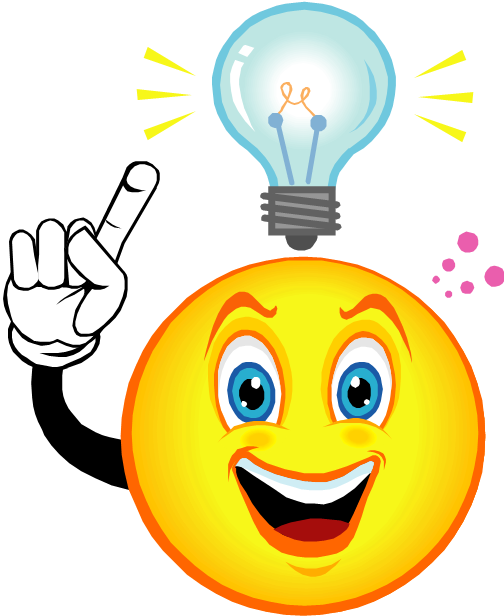 Idea
Learn
Build
Data
Product
Experiment
Build-Experiment-Learn Feedback Loop
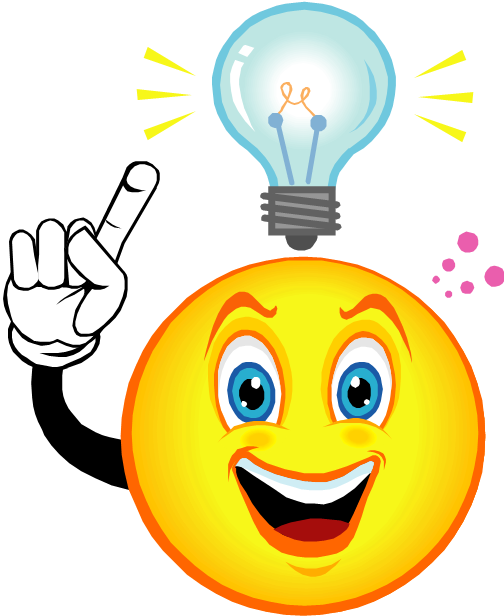 Idea
Learn
Build
Data
Product
Continue…
Experiment
The Experimentation Phase
Speed Bumps in Experimenting with an MVP
Building and experimenting with an MVP are not without risks, both real and imagined

The most common speed bumps in building and experimenting with an MVP are:
Legal issues
Fears about competitors
Branding risks
Impact on morale
Speed Bumps in Experimenting with an MVP
Legal issues:
Due to some established regulations, you might not be able to start experimenting!
Example: Lyft was about to be shutdown in California (it received several cease and desist in 2012 from several governments)!

Alongside, you may want to rely on patent protection, especially if a new scientific breakthrough is at the heart of your startup’s competitive advantage
This is worth considering, albeit the delay that might arise

All of the above might truly delay your learning benefits
[Speaker Notes: The challenge of established companies is to prioritize and execute their good ideas, which in a way give a startup hope of surviving!]
Speed Bumps in Experimenting with an MVP
Fears about competitors:
This is one of the most common objections for experimenting with an MVP (someone will steal our idea, especially large companies!)
Test: Call an established company and try to get it to steal your idea
The truth is that most of big companies are already flooded with good ideas

Sooner or later, if you are successful, you will face competition from fast followers (time spent in stealth mode is unlikely to avoid this!)

The only way to win is to learn faster than others, which requires experimenting!
[Speaker Notes: The challenge of established companies is to prioritize and execute their good ideas, which in a way give a startup hope of surviving!]
Speed Bumps in Experimenting with an MVP
Branding risks:
If you plan to invest in building a great brand and experimenting with an MVP can seem like a dangerous risk, launch the MVP under a different brand name

Do not engage in vocal launch activities such as PR and media hype during your initial MVP experimentations
Interestingly, as a startup, you have the advantage of being obscure (unlike some big companies)

Engage with a public marketing launch only after your product has proved itself with real customers
Speed Bumps in Experimenting with an MVP
Impact on morale:
MVPs often result in bad news!

This should not demoralize you whatsoever

In fact, this is a great news (or a gift) in reality

Use this gift to figure out the exact problems in your plan

Tackle these problems systematically, conduct related thoughtful experiments, and measure progress accordingly

Finally, persevere or pivot (more on this shortly)
Experimenting: Aardvark
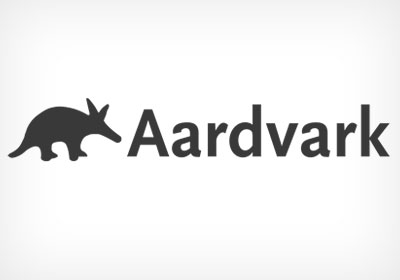 Google excels at answering factual questions
What is the tallest mountain in the world?
Who was the twenty third president of United States?

However, Google struggles with answering subjective questions
What is a good place to go out with a friend after a football game in my city?

Subjective questions are relatively easy for a person to answer
Imagine being at a cocktail party surrounded by friends; how likely would it be to get a high-quality answer for a subjective question?
Very high!
Experimenting: Aardvark
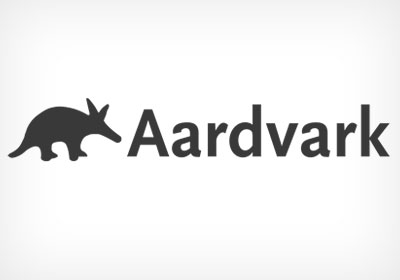 To “technically” solve this problem, Max Ventilla and Damon Horowitz created a product called Aardvark

Max and Damon built a very basic prototype with an instant messaging (IM) front-end and a human-driven back-end (NOT an AI-based engine)
A customer can send Aardvark questions via IM
Aardvark will tap into the customer’s social network via seeking out to the customer’s friends and friends-of-friends 
A question about restaurants in San Francisco should not be routed to someone in Seattle
Once Aardvark gets a suitable answer, it reports back to the customer
Experimenting: Aardvark
The technique used by Aardvark is called Wizard of Oz Testing
I.e., Customers believe they are interacting with the actual product, but behind the scenes human beings are doing the actual work

This basic technique simply allowed Max and Damon to test their value and growth hypotheses
If the tough technical problems behind this artificial-intelligence-centric product can be solved, will people use and keep using it?
Will people tell their friends about it?

Aardvark was acquired for a reported $50 million by Google
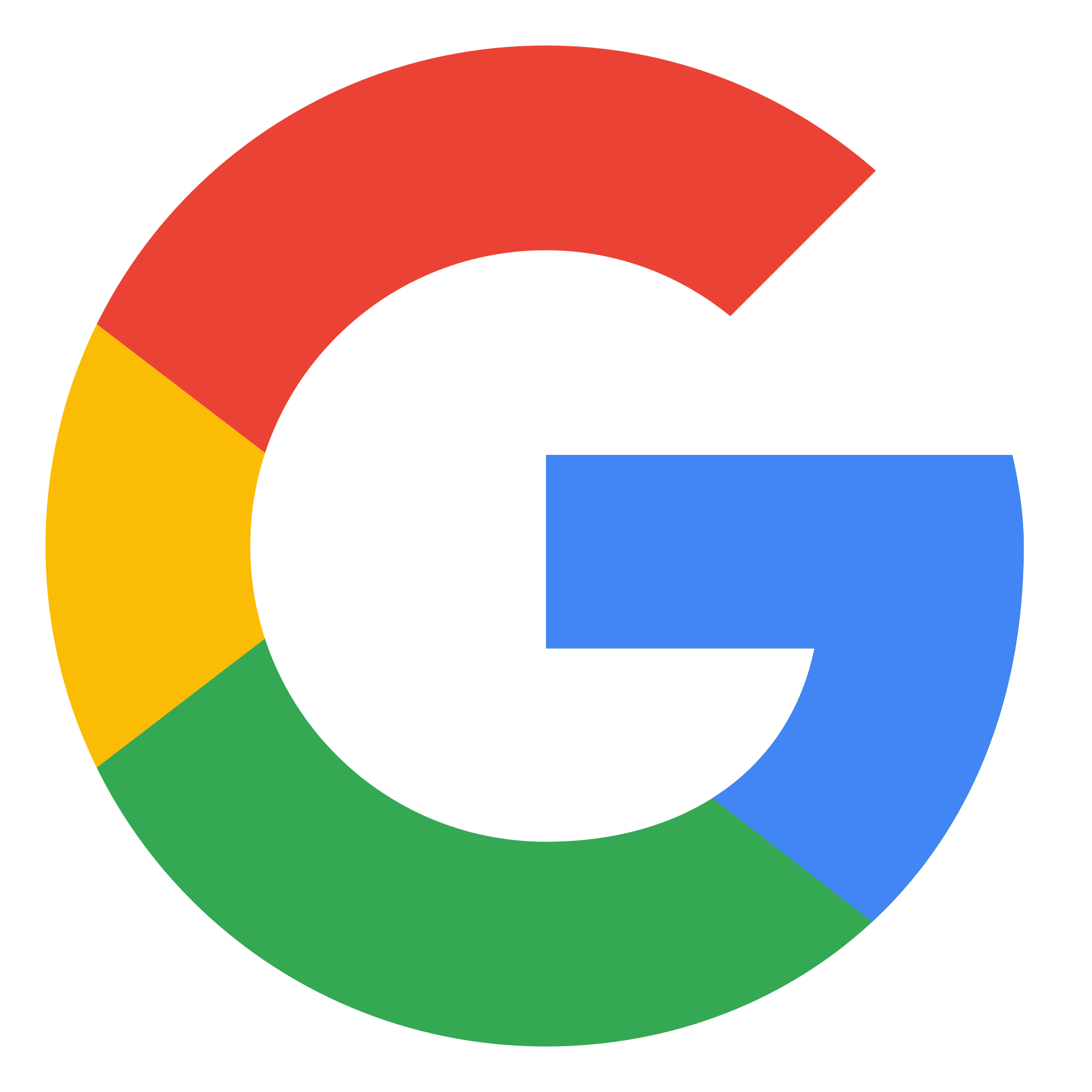 A/B Testing
Another famous experimentation technique is called A/B (or split) testing
Different versions of a product (or feature) are offered to two different groups of customers at the same time
Changes in behavior are observed between the two groups and inferences are made about the impact of the different versions
If an extra feature does not change customer behavior, it gets questioned

A/B testing allows you to refine your understanding of what customers want and do not want
Build-Experiment-Learn Feedback Loop
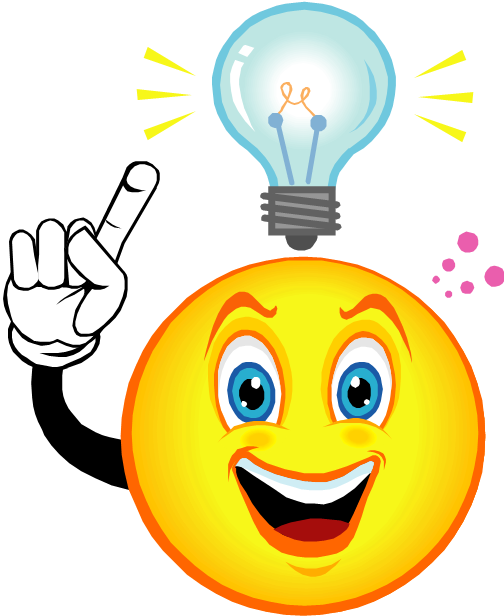 Idea
The Learning Phase
Learn
Build
Data
Product
Experiment
The Learning Phase
Question: What do you want to learn?
You want to learn what customers really want, and NOT what they say they want or what you think they would want

Building an MVP and experimenting with it allows collecting real data, which can reveal the current status (or baseline) of your company

Without a clear-eyed picture of your company’s baseline, you cannot begin to track your progress and tune/alter your startup’s engine
The Learning Phase
The baseline could be zero, but it will allow you to create the motivation, context, and space for more qualitative and/or quantitative research

New ideas will be generated, which can be incorporated and tested again

The process repeats until reaching a decision point: pivot or persevere 
For example, pivot can involve changing the:
Product (e.g., zoom-in or zoom-out pivots)
Customer segment
Business model
Engine of growth (e.g., paid, sticky, or viral)
Example: Votizen
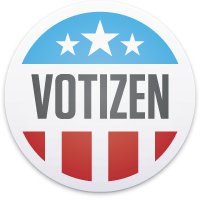 In 2009, David Binetti started Votizen, a specialized social network for verified voters to learn about political issues andtake collective actions

David built an MVP that costed over $1200 in ~3 months and launched it with an attempt to test 4 major leap-of-faith assumptions
Customers would be interested in Votizen and sign up
Defined metric: registration rate
Votizen will be able to verify them as registered voters
Defined metric: activation rate
Example: Votizen
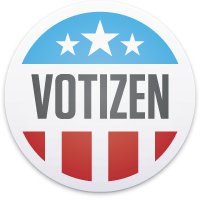 In 2009, David Binetti started Votizen, a specialized social network for verified voters to learn about political issues andtake collective actions

David built an MVP that costed over $1200 in ~3 months and launched it with an attempt to test 4 major leap-of-faith assumptions
Verified customers would engage over time
Defined metric: retention rate
Engaged customers would invite friends to join them into civic causes
Defined metric: referral rate
Example: Votizen
Three months after launching, the results were very low 







David spent another $5000 optimizing and split testing the usability aspects of the platform
Example: Votizen
Two months after these optimizations, the results improved







David knew he had to do more; hence, he talked to more customers, held focused group discussions, and did countless A/B experiments
Example: Votizen
Three months later, the results nudged up only slightly







The platform was not living up to the growth model David has hoped for! 
Time to pivot or persevere
Example: Votizen
David’s direct contact with customers provided the following feedback:
“I always wanted to get more involved; this makes it so much easier”
“The fact that you prove I’m a voter matters”
“There’s no one here. What’s the point of coming back?”

David decided to undertake a zoom-in pivot, refocusing the platform on what previously was considered a feature of a larger whole
Customers can contact elected representatives digitally
Votizen translates that digital contact into old-fashioned printed letters and petitions, and mails them to representatives at Congress
Example: Votizen
Four months later and another $30,000, the results improved







David was stuck in an age-old entrepreneurial trap- i.e., metrics and product were improving, but not fast enough!
Example: Votizen
David decided to undertake a customer segment pivot, keeping the functionality of his platform the same but changing the audience focus
He contacted large companies and professional fundraisers who have professional or business interests in political campaigning 
The companies seemed extremely eager and David quickly signed Letters-of-Intent (LoI) to build the functionality they needed

On the basis of LoI, David increased his head count and built all the required functionality in 3 months

David went back to the companies, but none of them closed a real sale!
Example: Votizen
David decided to fire some staff and undertake a business-model pivot, allowing anyone to become a paid customer with just a credit card and rally any group of people  

One month later, metrics started increasing
Example: Votizen
Votizen’s system can now process voter identities in real time for > 47 states and has delivered 10s of thousands of messages to Congress

The Startup Visa campaign used Votizen’s tools to introduce the Startup Visa Act (S.565)
This was the first legislation introduced into the USA Senate solely as a result of social lobbying

On January 10, 2013, Votizen was acquired by Causes, an online civic engagement platform founded by Sean Parker
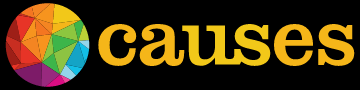 Next Class
Accounting- Part I